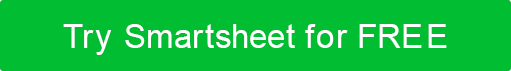 DIRECTIONAL POLICY PRODUCT PORTFOLIO MATRIX
https://bit.ly/3koXJN1
DIRECTIONAL POLICY PRODUCT PORTFOLIO MATRIX